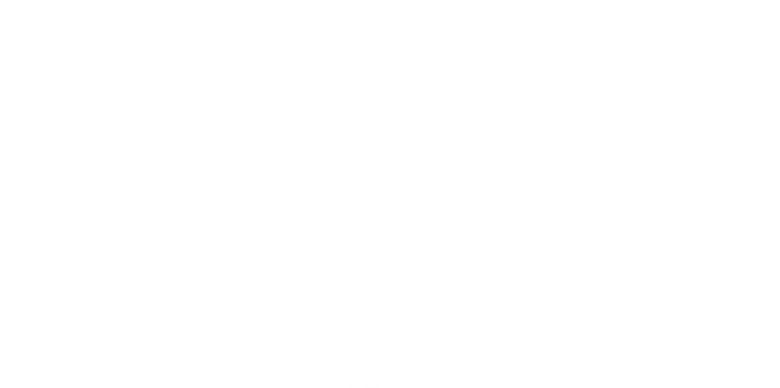 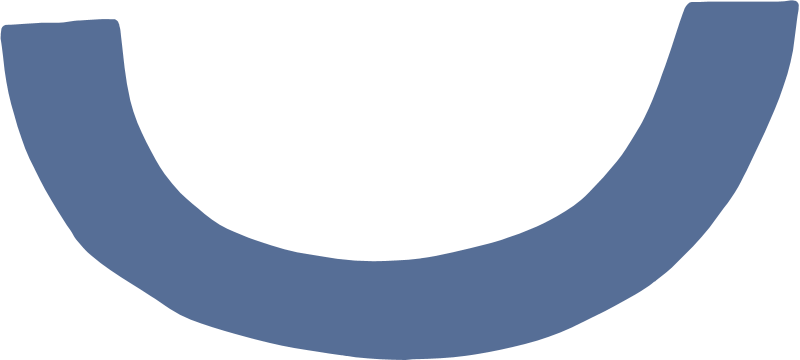 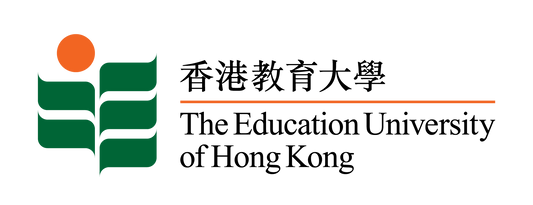 The Education University of Hong Kong
2022-2023 Quality Education Fund Thematic Network - Tertiary Institutes
STEM Project Team
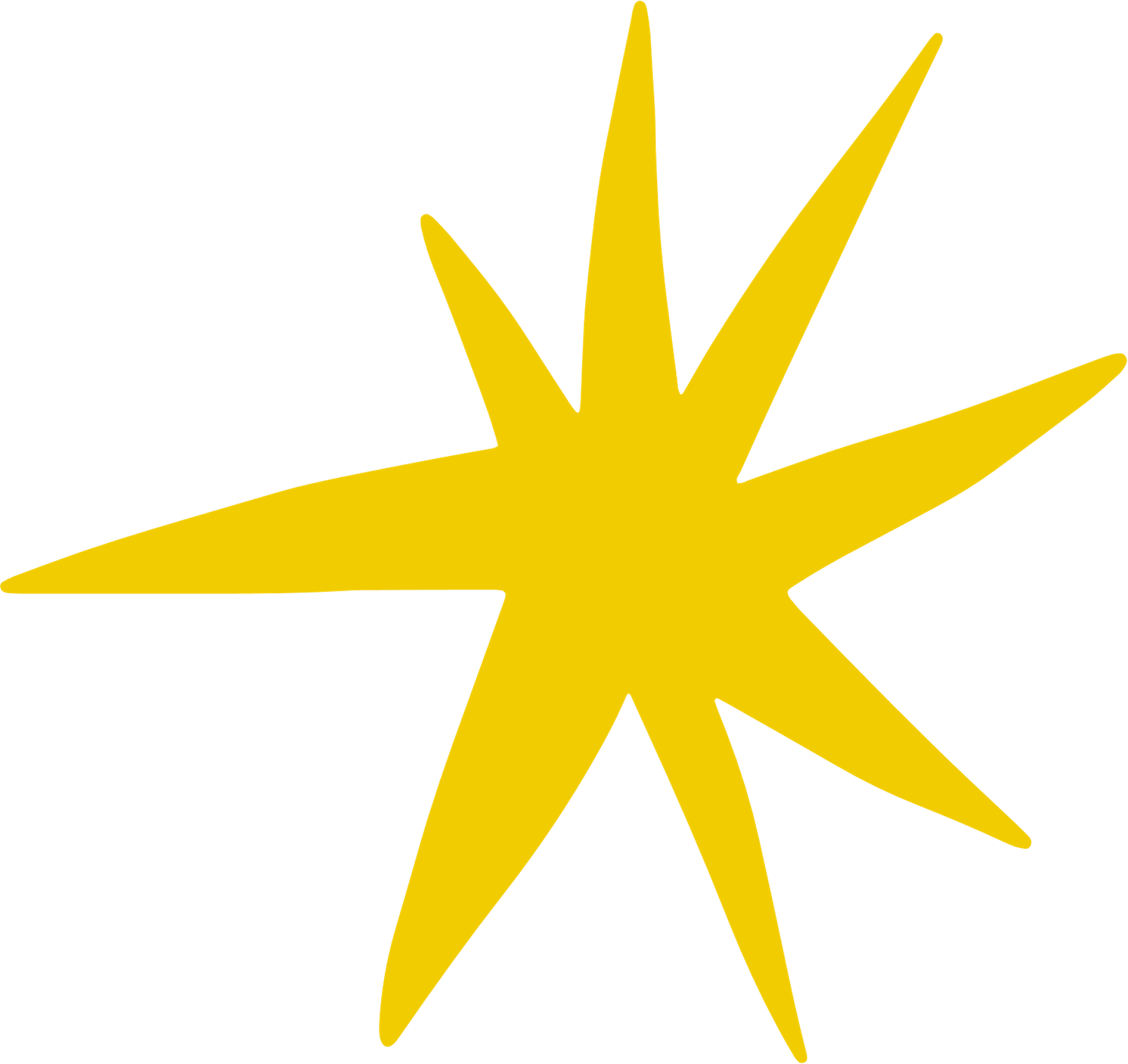 SCHOOL: 嘉諾撒聖方濟各學校 St. Francis' Canossian School

TOPIC: footstep counter (p.4)
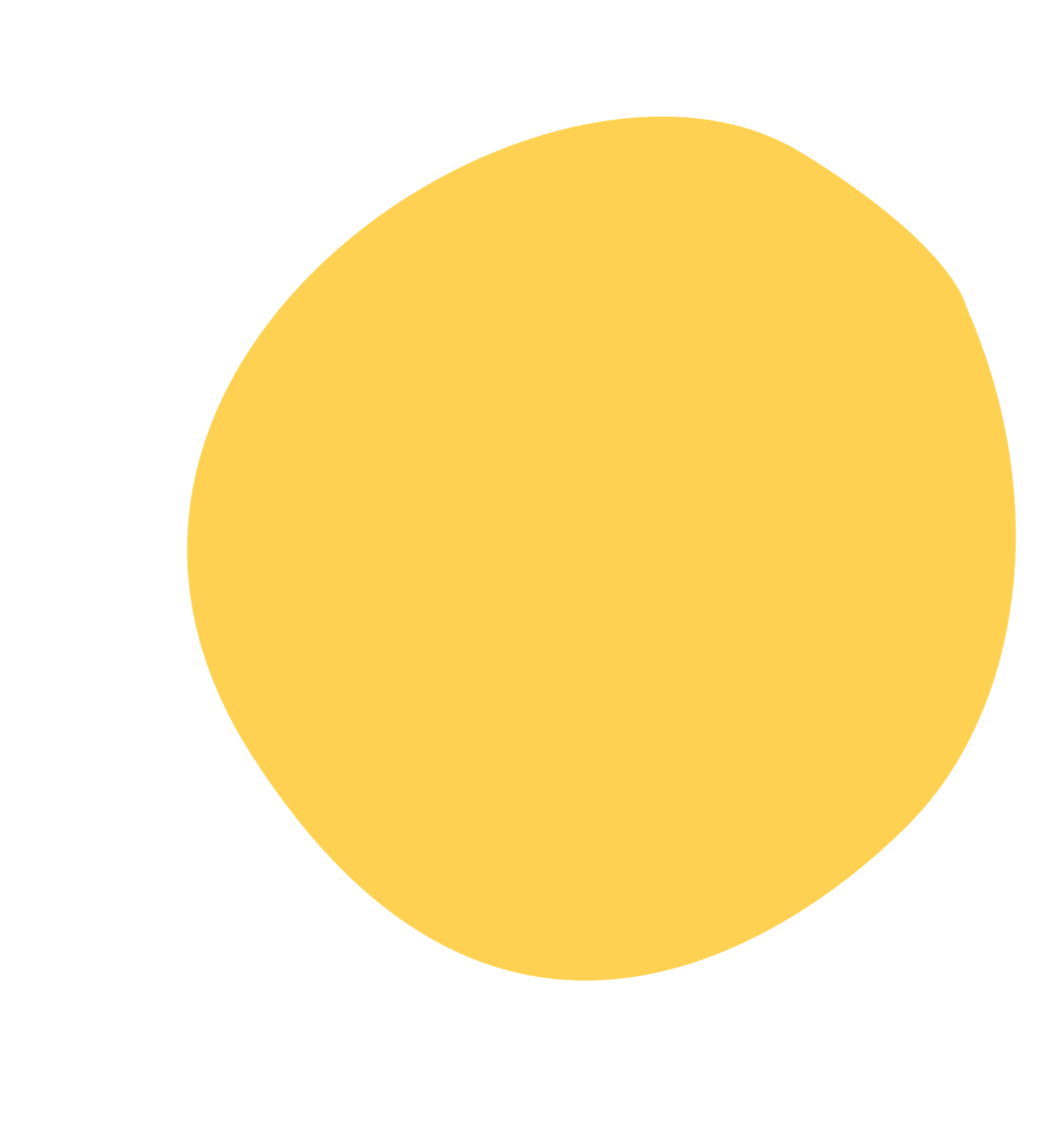 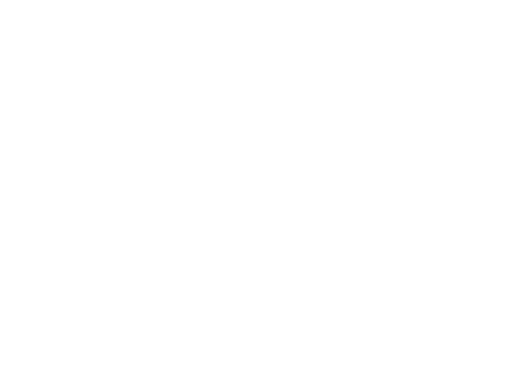 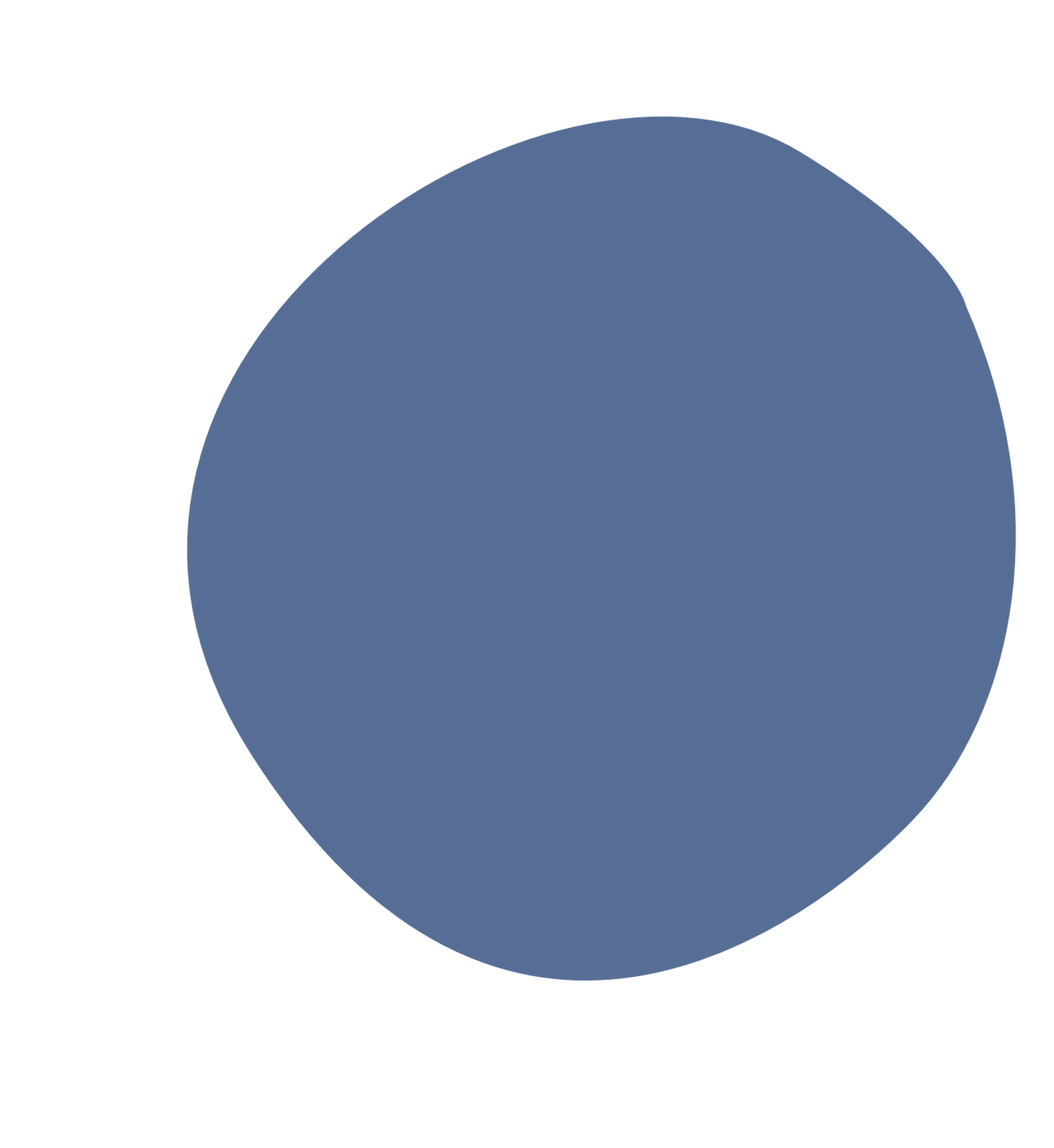 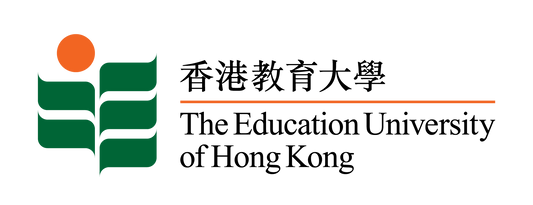 Topic
打算在小冊子加入不同運動可消耗的卡路里、學生思考那種運動最有利健康、編程流程圖、學生進行測試時的注意事項及向同學推廣計步器！
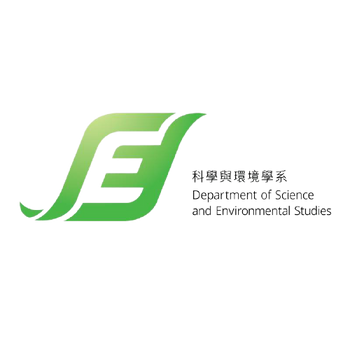 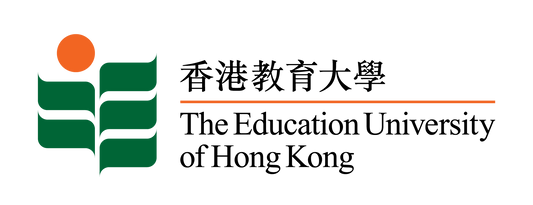 Objectives of Experiment 1
Using the coding "Screen up" in Microbit to count footstep during walking
Using the coding "logo up" in Microbit to count footstep during walking
Using the coding "shake" in Microbit to count footstep during walking
Using the coding "3g" in Microbit to count footstep during walking
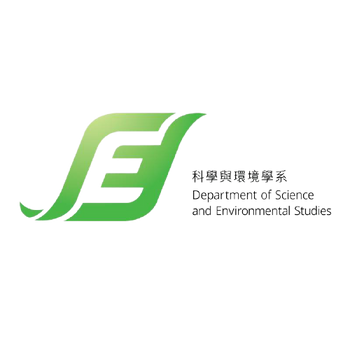 Setup 1 Screen up: Coding of sender
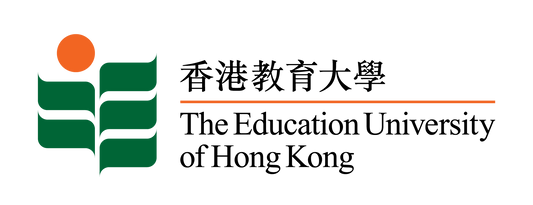 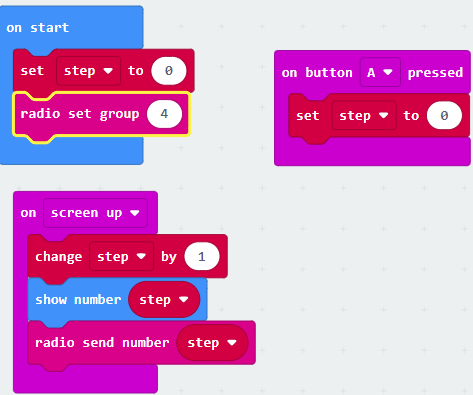 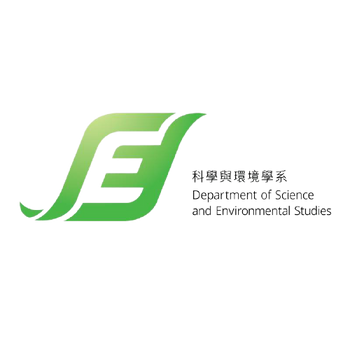 Setup 1Screen up Coding of receiver
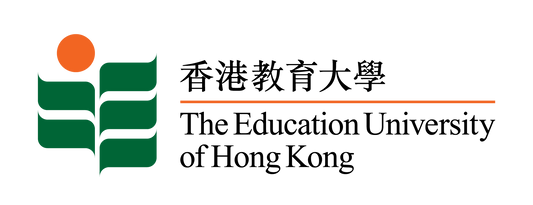 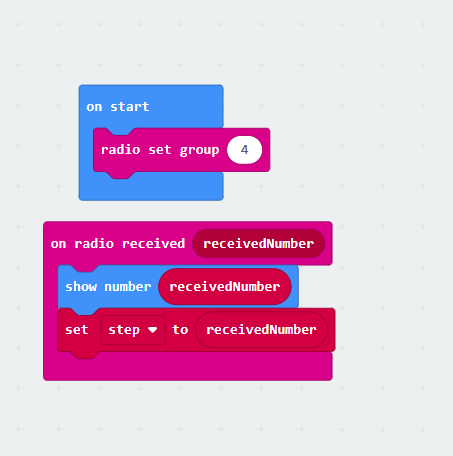 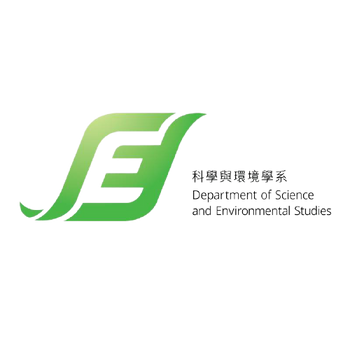 Setup 2 logo up Coding of sender
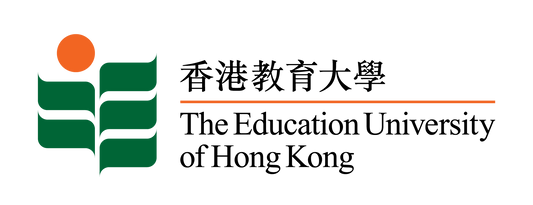 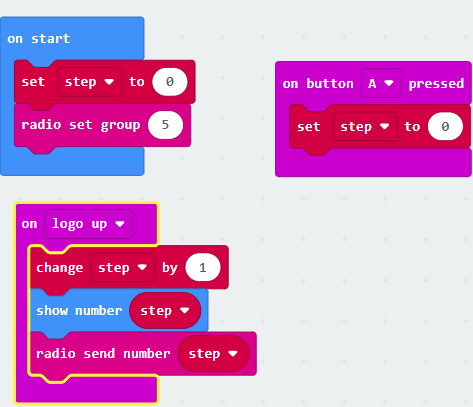 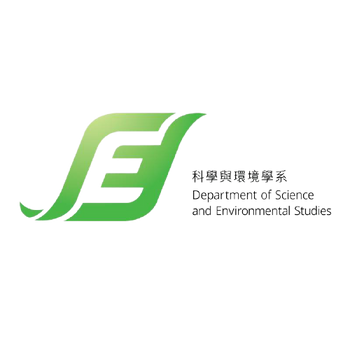 Setup 2 logo up Coding of receiver
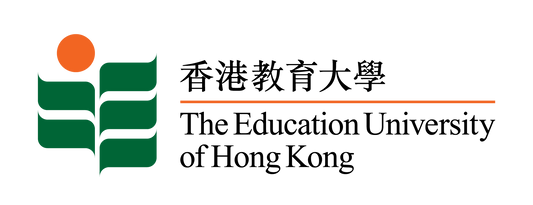 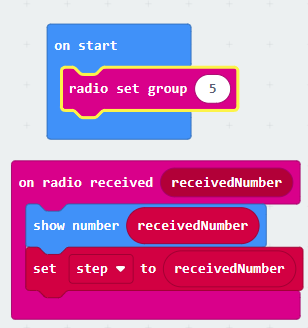 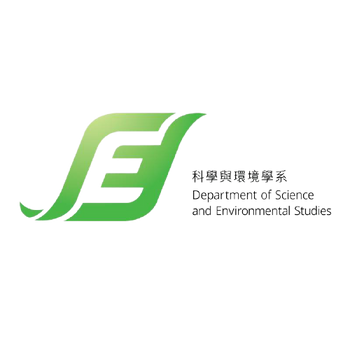 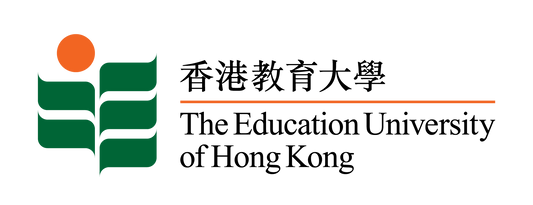 Setup 3 shake Coding of sender
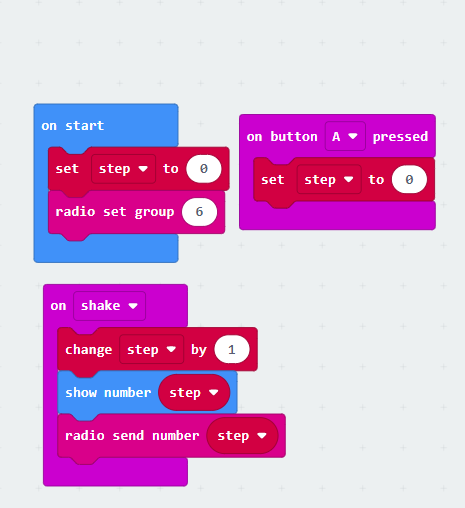 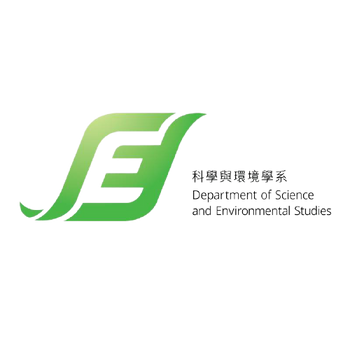 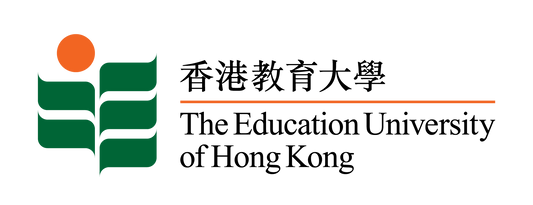 Setup 3 shake Coding of receiver
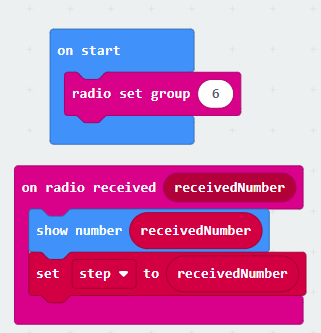 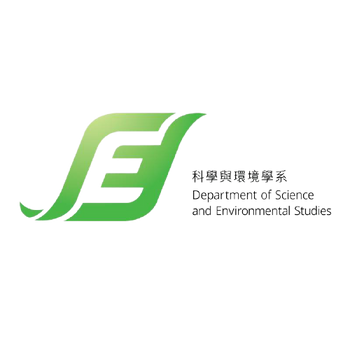 Setup 4 3g  Coding of receiver
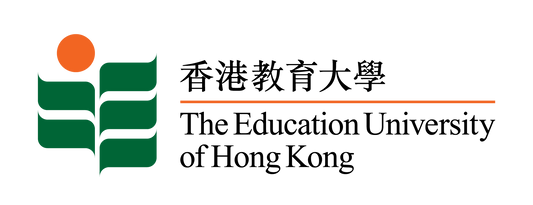 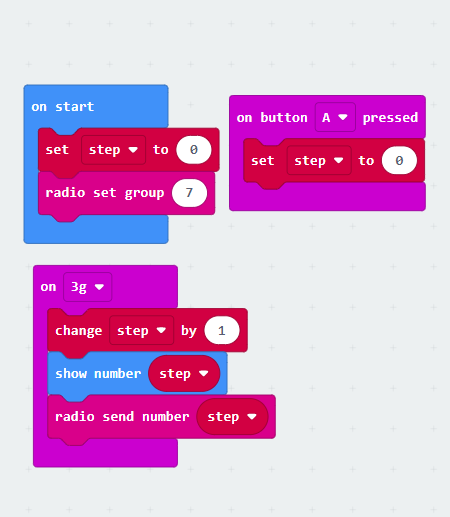 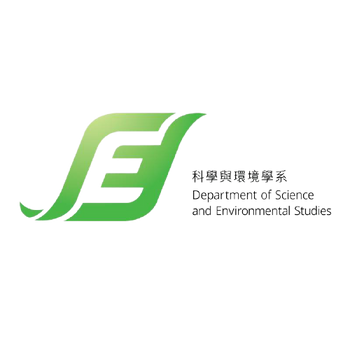 Setup 4 3g Coding of receiver
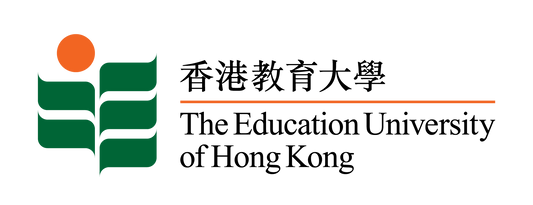 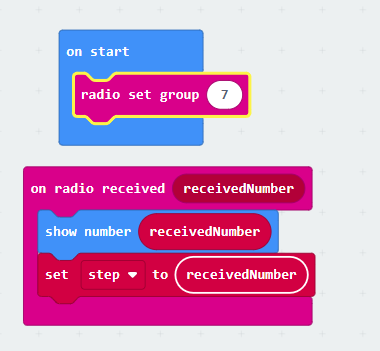 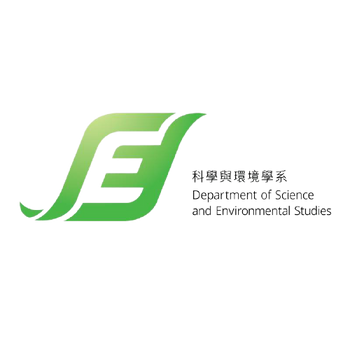 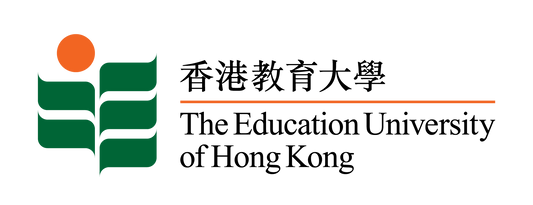 Result
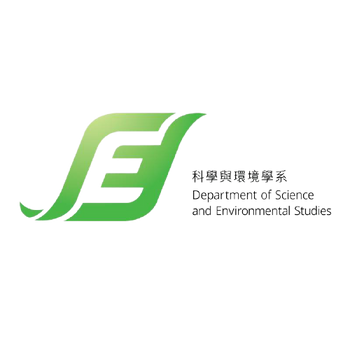 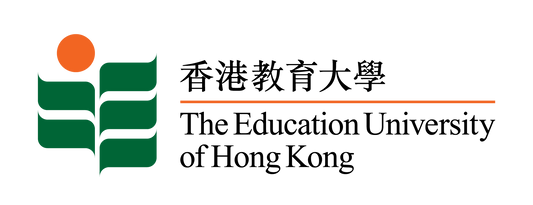 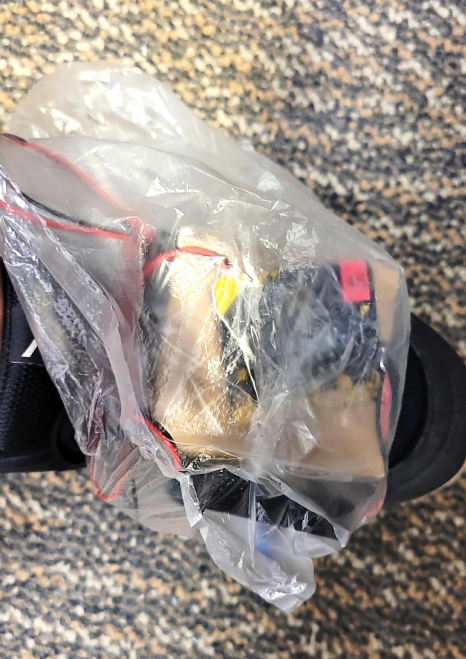 Photo
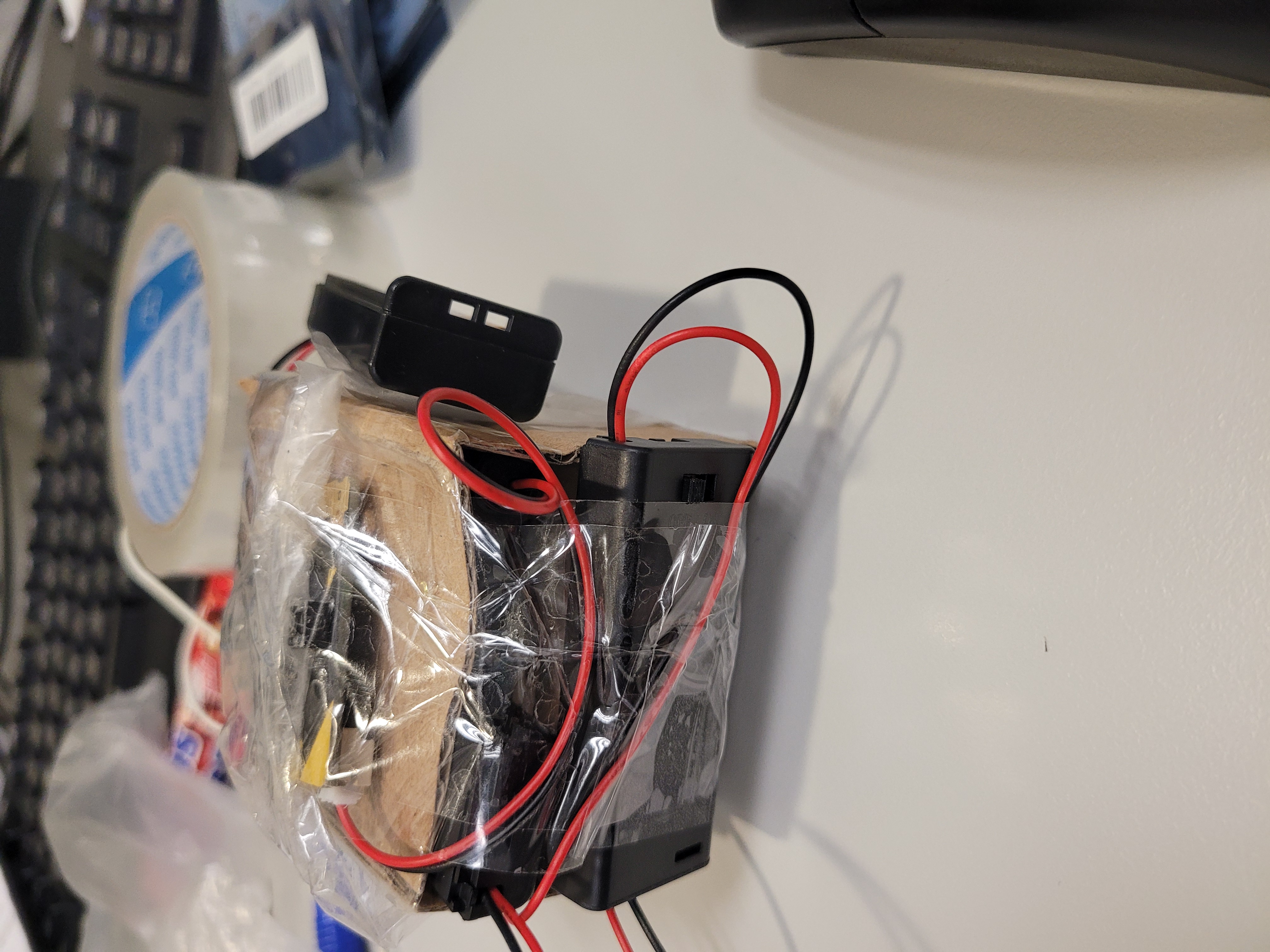 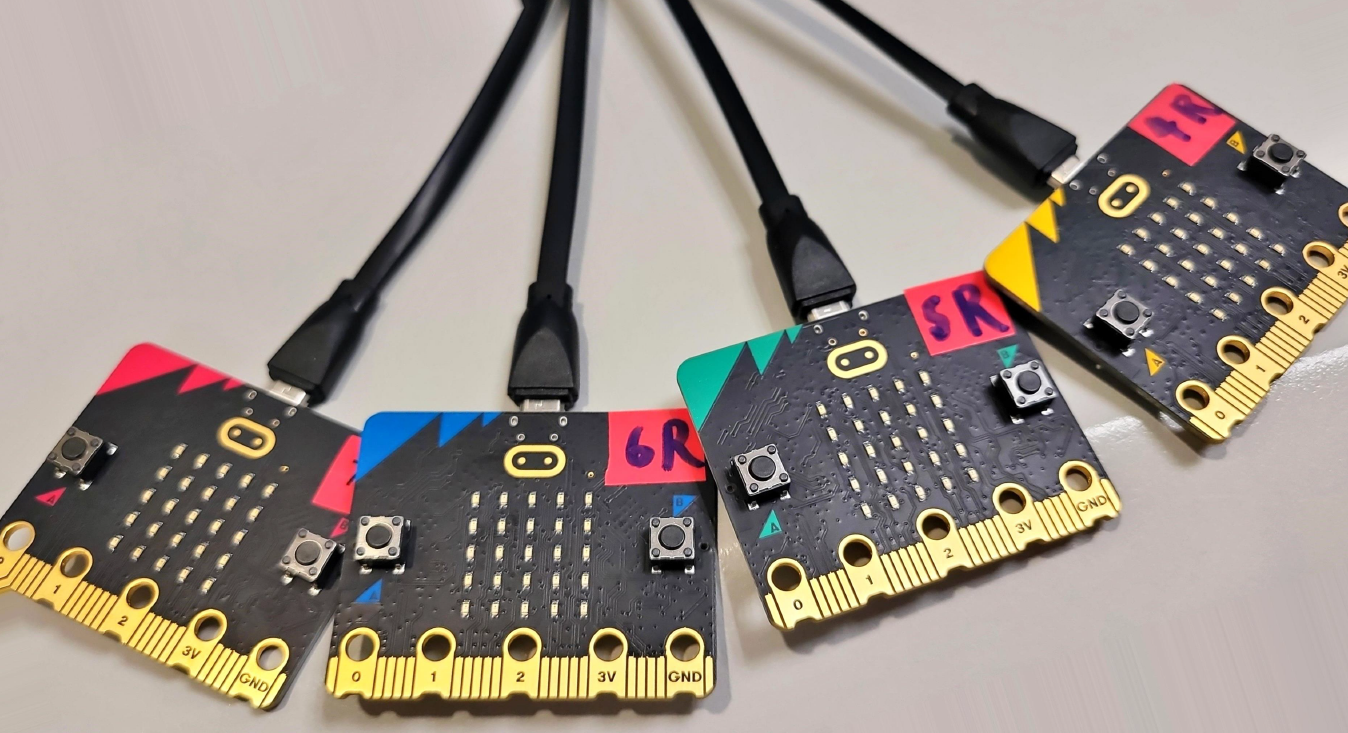 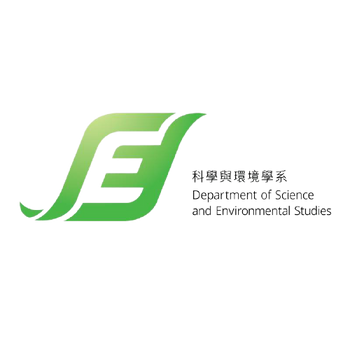 Objectives of Experiment 2
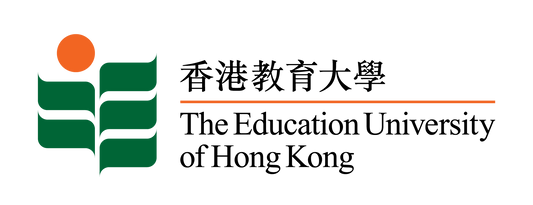 Using accelerometer in different axis to count step
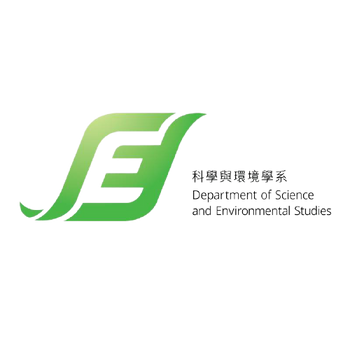 Coding of receiver
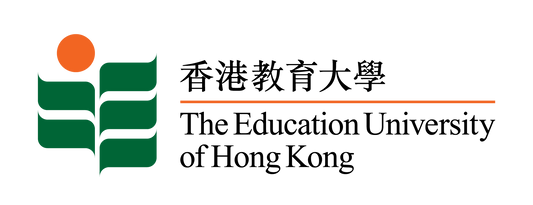 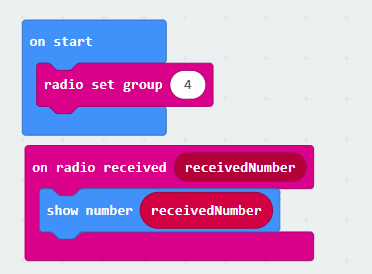 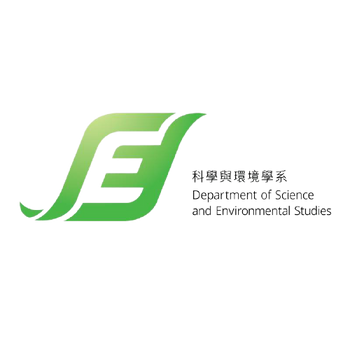 Coding of sender v2
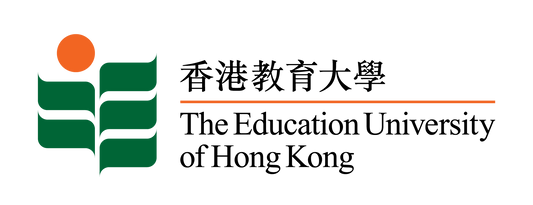 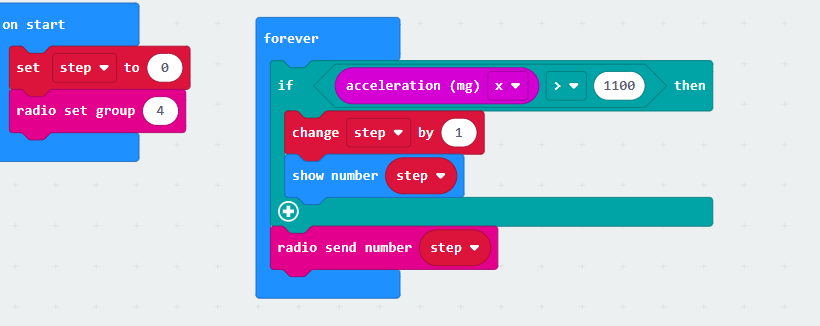 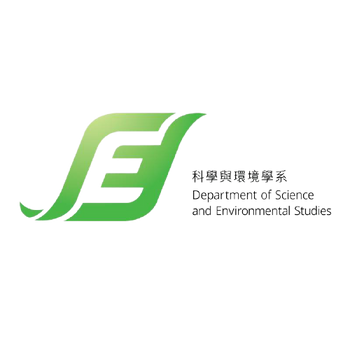 Setup 4 3g Coding of receiver
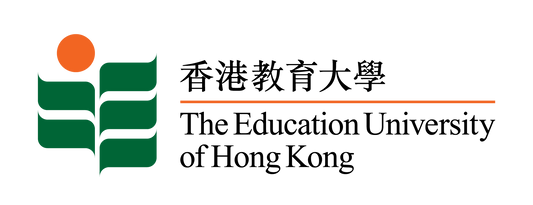 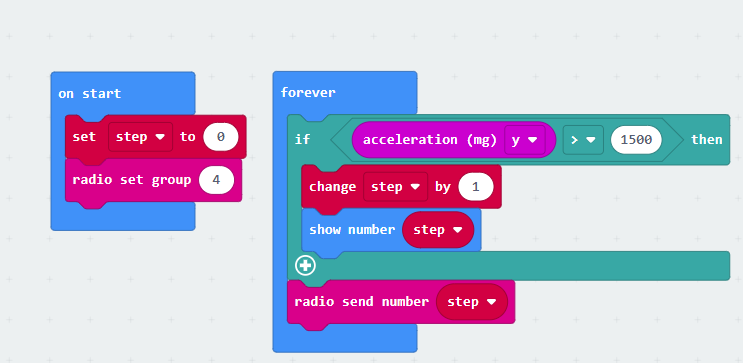 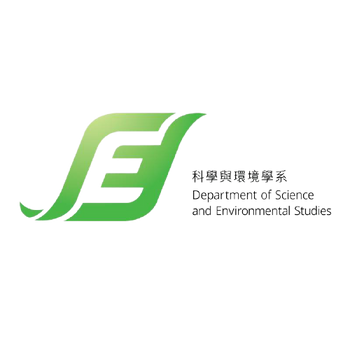 Result
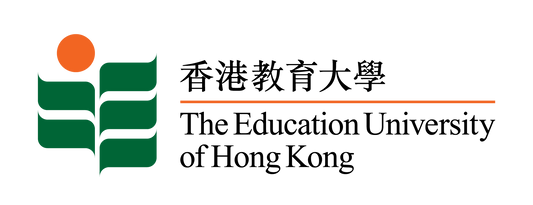 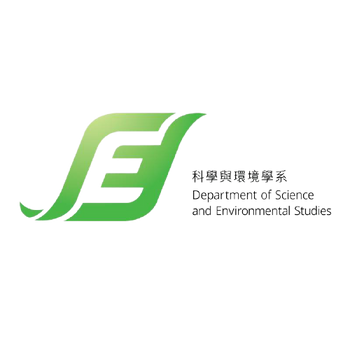 photo
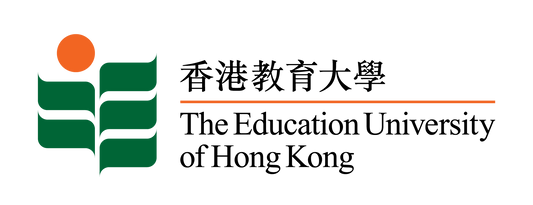 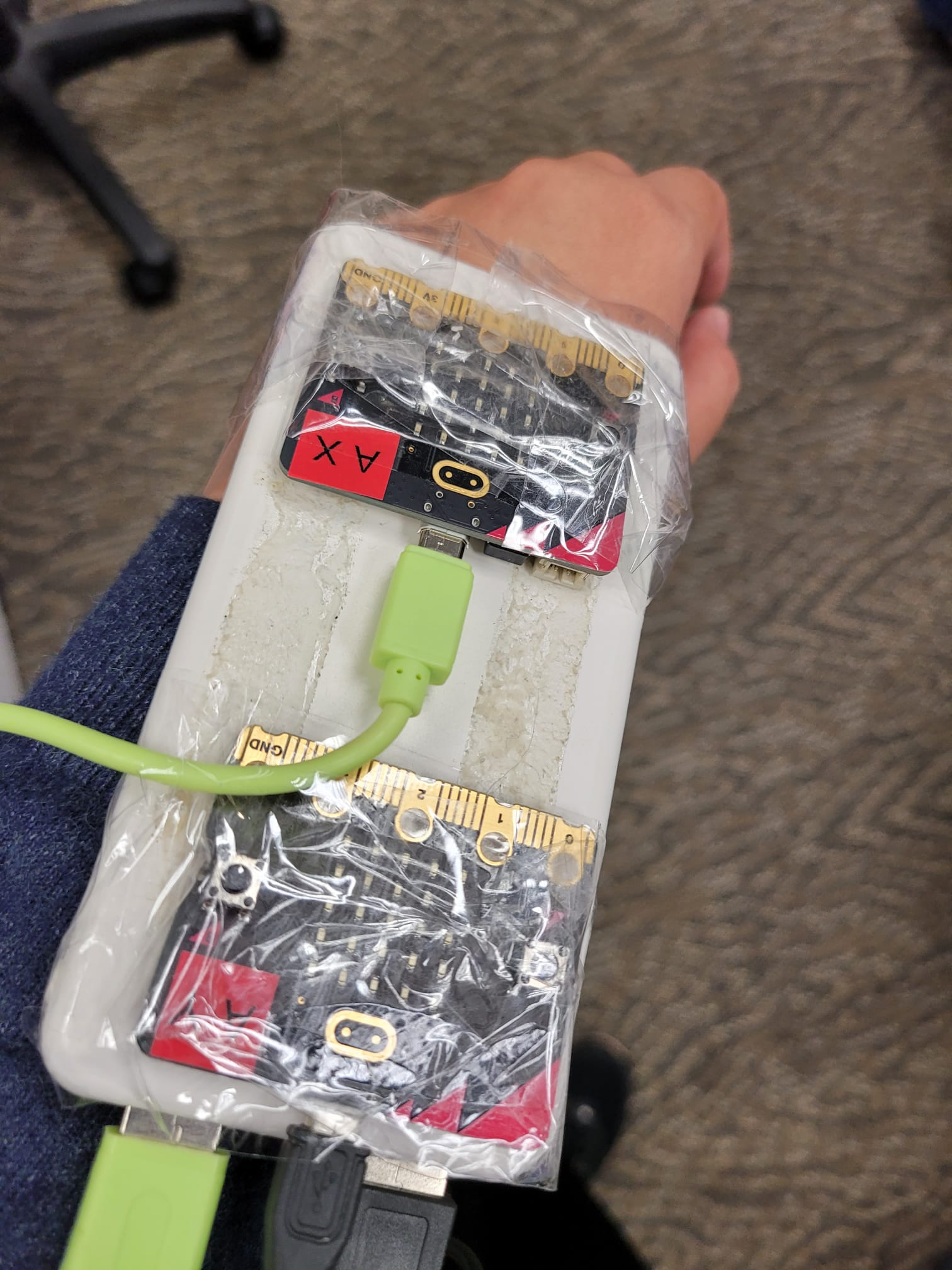 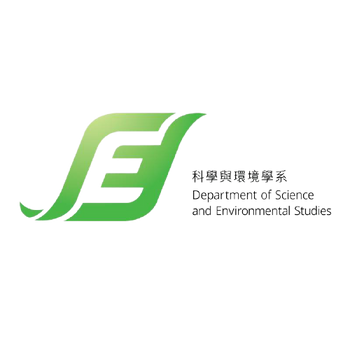 Objectives of Experiment 3
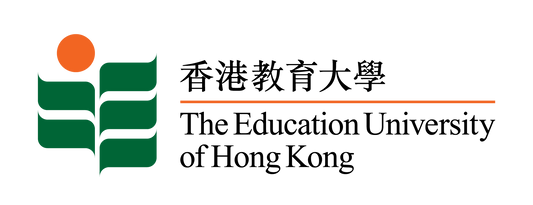 To compare the difference between Microbit v1 and v2
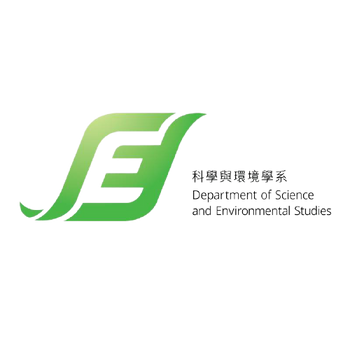 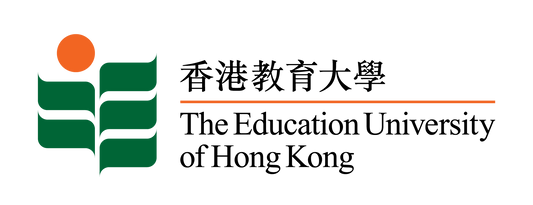 Coding of sender v2
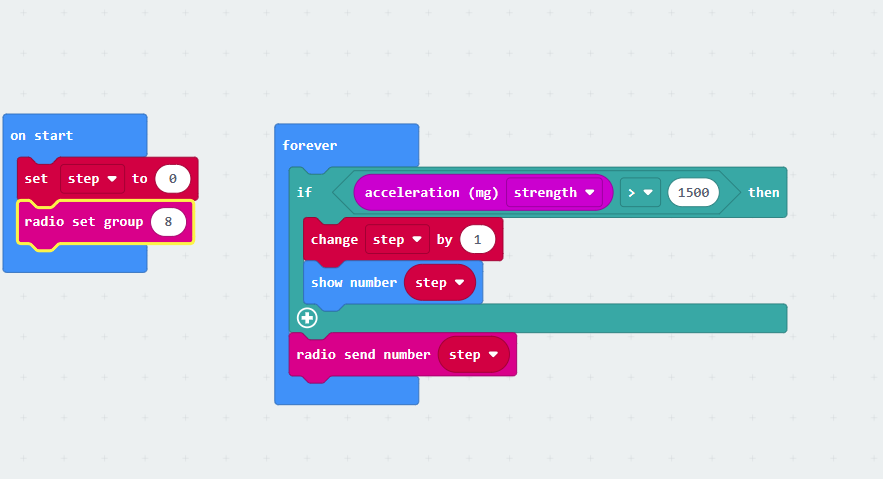 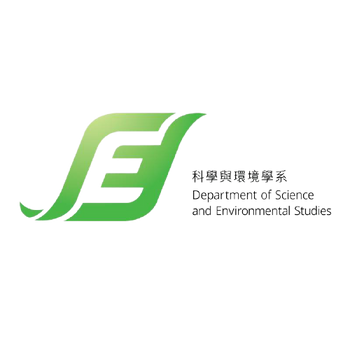 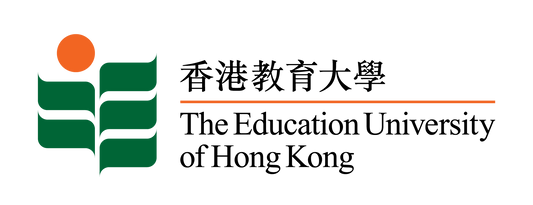 Result
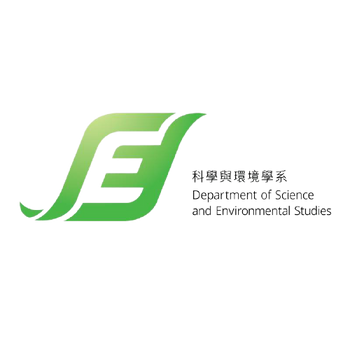 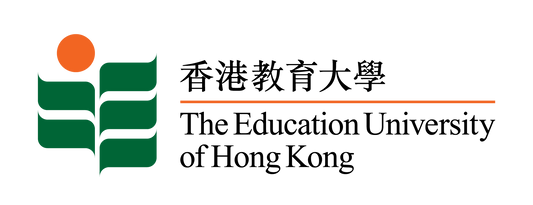 Objectives of Experiment 3
Using the coding "shake" in Microbit v1 to count footstep during walking​
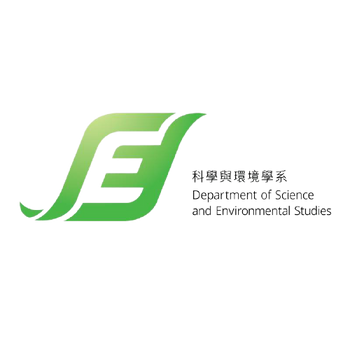 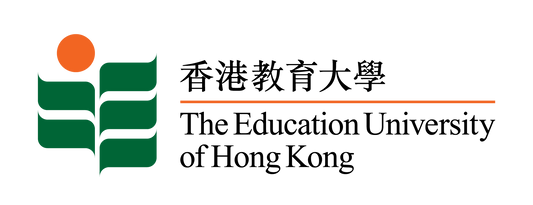 Coding of sender
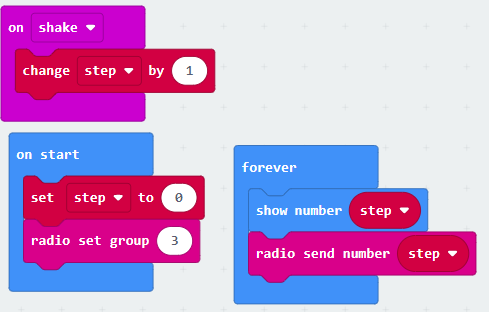 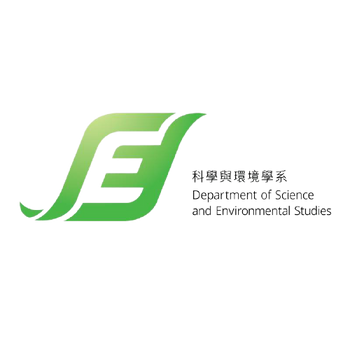 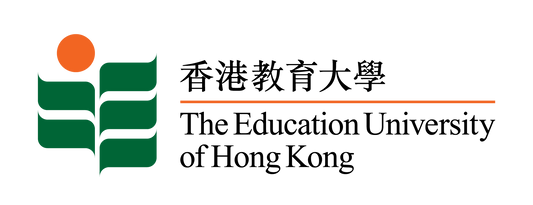 Coding of receiver
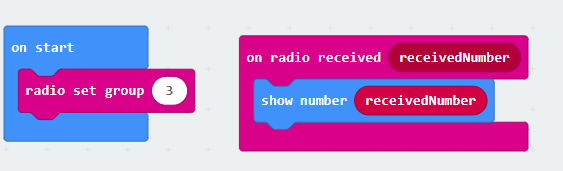 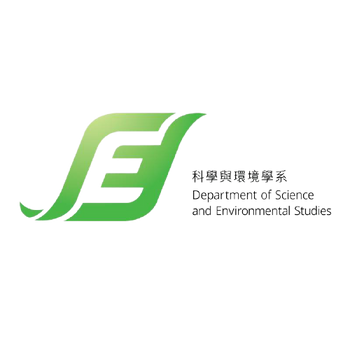 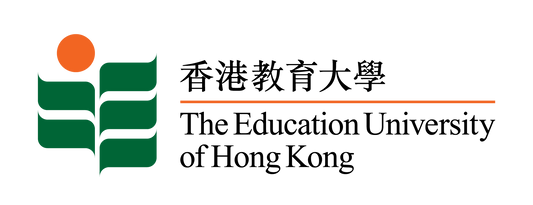 Result
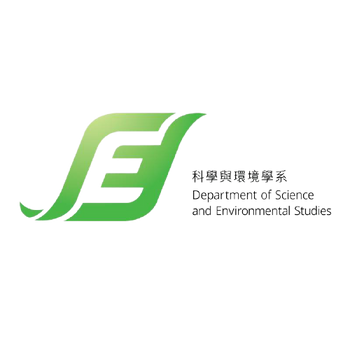 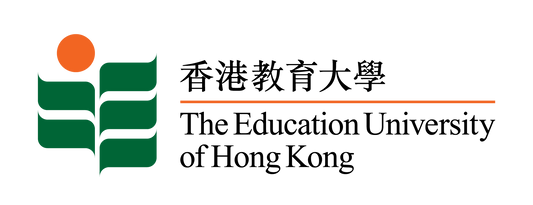 .
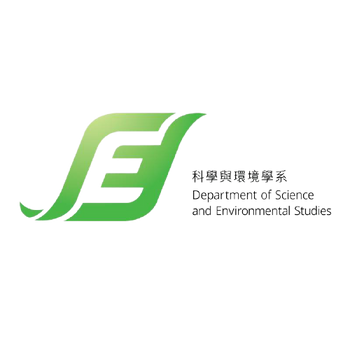